Federal Tax Reform Implications (Chamber Day 2018)April 11, 2018
Michael Dembek – Managing Director
Disclaimers
This presentation is strictly for educational purposes and is not intended to be used and cannot be used as legal, tax, accounting, or any other professional advice or service
The information provided in this presentation was not intended to be used and cannot be used for the purpose of avoiding tax penalties that may be imposed under applicable law
The examples and related assumptions are for illustrative purposes and may not represent actual situations
2
©2018 True Partners Consulting LLC. All rights reserved. Printed in the U.S.A.
Agenda
Federal Tax Reform Implications:
Overview of Federal Tax Reform
Staff Accounting Bulletin No. 118 (SAB 118) 
Federal Tax Reform Impact
Federal Tax Reform & Possible State Tax Impact
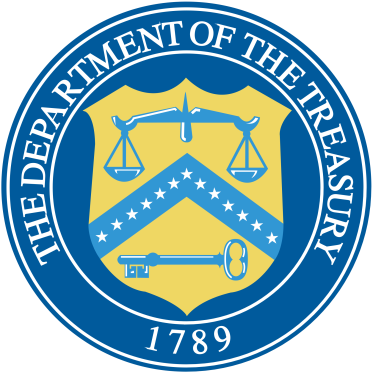 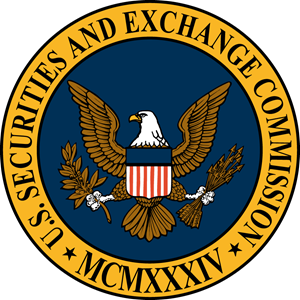 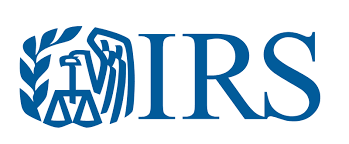 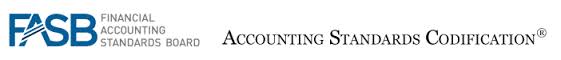 3
©2018 True Partners Consulting LLC. All rights reserved. Printed in the U.S.A.
Overview of Federal Tax Reform
Federal Tax Reform
Federal Tax Reform (Public Law 115-97) officially becoming law on December 22, 2017, all taxpayers should have accounted for the ASC 740 impact to their 2017 annual/quarterly financial statements.
Per ASC 740, tax effects of changes in tax law or rates should be recognized in the period in which the legislation is enacted. Therefore, the implications of changes in tax law or rates should have been accounted for within the 2017 annual financial statements if a calendar year taxpayer or quarterly financial statements if a fiscal year taxpayer. (ASC 740-10-25-47)
5
©2018 True Partners Consulting LLC. All rights reserved. Printed in the U.S.A.
Staff Accounting Bulletin No. 118 (SAB 118)
Staff Accounting Bulletin No. 118 (SAB 118)
SAB 118 Summary and Going Forward:
Provides both public and private companies three scenarios to account for US Tax Reform within their financial statements
“Scenario B” is the most common  financial statement  disclosure and analysis completed.  Allows companies to include provisional amounts with the anticipation of final computations being completed within one year of the date of enactment (measurement period). 
SAB 118 is not available for items arising after the period of enactment
Adjustments to provisional amounts included in the previous financial statements should be presented discretely in the applicable interim period
7
©2018 True Partners Consulting LLC. All rights reserved. Printed in the U.S.A.
Federal Tax Reform Highlights and Impact
Federal Tax Reform Highlights
Corporate tax rate change to 21% and maximum individual tax rate of 37% 
Repeal of Corporate Alternative Minimum Tax (AMT) but remains for individuals
Net Operating Loss Limitation to 80%
100% bonus depreciation for assets placed in service after September 27th, 2017 – IRC§168(k)
Repeal of IRC§199 manufacturing deduction
Interest expense limitation under IRC§163(j)
Expanded executive compensation limitations IRC§162(m)
Mandatory deemed repatriation - IRC§965
IRC§199A Non-corporate business income deduction
9
©2018 True Partners Consulting LLC. All rights reserved. Printed in the U.S.A.
Federal Tax Reform Impact
2018 Impact:
Corporate income tax rate lowered to 21% and seven individual income tax brackets with a maximum rate of 37%
If your company does not have a calendar year-end (12/31/2017) must calculate prorata tax rate
AMT repealed for tax years beginning after 12/31/2017
AMT Credit carryforward can be refunded in amounts up to 50% for the excess credit over the amount of credit allowed for the year through 2021 – fully refundable in 2021
NOL limitation –NOLs generated in tax years beginning after 12/31/2017 will be limited when utilized - 80% of taxable income
NOLs generated prior to and including 12/31/2017 remain 100% available 
Carryback disallowed for tax years beginning after 12/31/2017
10
©2018 True Partners Consulting LLC. All rights reserved. Printed in the U.S.A.
Federal Tax Reform Impact
2017 Impact:
IRC§168(k) bonus depreciation allows 100% bonus depreciation for property both acquired and placed in service after 9/27/2017
Mandatory deemed repatriation - IRC§965
2018 Impact:
IRC§199 DPAD repealed for tax years beginning after 12/31/2017
IRC§179 depreciation expense up to $1M and phase-out threshold up to $2.5M for tax years beginning after 12/31/2017
Entertainment Expenses – 100% nondeductible for tax years beginning after 12/31/2017
Business Interest Limitation – deduction for net interest expense limited to 30% of adjusted taxable income (companies averaging over $25M of gross revenue) for tax years beginning after 12/31/2017
Initial guidance under IRC§163(j) – Notice 2018-28
11
©2018 True Partners Consulting LLC. All rights reserved. Printed in the U.S.A.
Federal Tax Reform Impact
Mandatory deemed repatriation - IRC§965:
Mandatory deemed Subpart F inclusion on foreign accumulated earnings and profits (to the extent in a net positive position)
Additional guidance under IRC§965 – Notice 2018-26
IRS – Questions & Answers about Reporting Related to Section 965 on 2017 Tax Returns
Form 1120 – Net IRC§965 tax amount included on Sch. J Line 11 and include on Line 19d the tax amount to be paid in installments if electing (statement only and no pre-tax income inclusion) State tax implications?
Form 1065 – 965(a) amount included on Sch. K Line 11 and 965(c) amount included on Sch. K Line 13d
Form 1040 – Net IRC§965 income amount included on Pg. 1 Line 21 and manually adjust Pg. 2 Line 44 for the amount of liability deferred. Form 1040 must be filed by paper.
12
©2018 True Partners Consulting LLC. All rights reserved. Printed in the U.S.A.
Federal Tax Reform Impact
IRC§199A – Pass-through deduction:
Provides that individual taxpayers generally may deduct up to 20% of combined qualified business income (QBI) from sole proprietorships, S corporation or partnerships. Exceptions/limitations do apply and a full 20% deduction may not be available. 
The new provisions are effective retroactively from January 1, 2018. Should you include a deduction for 2018 estimated payment purposes?  
Limitations:
W-2 and qualified property-based limitations are applicable if the taxpayer claiming the deduction has taxable income greater than the income thresholds
QBI excludes income from “specified service trade or business” for taxpayers with income above the income thresholds
13
©2018 True Partners Consulting LLC. All rights reserved. Printed in the U.S.A.
Federal Tax Reform Impact
QBI also excludes S corp reasonable compensation and partnership guaranteed payments
What is the driver for the pass-through deduction?
With a significant amount of corporate tax cuts provided by the Act, the motivation is to try and close the gap for non-corporate businesses (includes sole proprietorships, S corporation or partnerships)
Income earned by a C corporation is still subject to double taxation: entity level tax which is now at 21% and shareholder level dividend taxation
With the highest individual tax rate of 37% and if the full 20% deduction is available, the overall effective tax rate for the individual  would be reduced to 29.6%
Guidance is currently in process and have yet to receive a timeline of release
14
©2018 True Partners Consulting LLC. All rights reserved. Printed in the U.S.A.
Federal Tax Reform & Possible State Tax Impact
Federal Tax Reform & Possible State Tax Impact
100% bonus depreciation for property both acquired and placed in service after 9/27/2017
Illinois is not decoupled from 100% bonus depreciation
Consider purchasing assets or a business via an asset acquisition including an IRC§338(h)(10) election
How will other states account for the adjusted bonus depreciation percentage?  
Illinois residents who prepaid their 2017 property taxes during 2017, can deduct them for the 2017 tax year and are not subject to the new $10,000 state and local tax deduction limitation for tax years beginning after December 31, 2017
16
©2018 True Partners Consulting LLC. All rights reserved. Printed in the U.S.A.
Federal Tax Reform & Possible State Tax Impact
Mandatory deemed repatriation & Illinois state tax impact - IRC§965
IRC§965 net income should be presented on Schedule M line 10 for corporations
If an entity qualifies for foreign dividend exclusion, the qualifying amount should be presented on Schedule J lines 7-9
How will other states account for the adjusted bonus depreciation percentage?  
For example - Tennessee just issued Notice # 18-05 which basically states since the repatriation income is excluded from taxable income and presented as a tax item only, the amount should also be excluded from Tennessee net earnings and also for apportionment purposes
17
©2018 True Partners Consulting LLC. All rights reserved. Printed in the U.S.A.
Summary
As with many aspects of Tax Reform, advisers must await for further guidance to be released
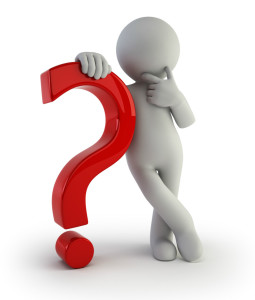 18
©2018 True Partners Consulting LLC. All rights reserved. Printed in the U.S.A.